1
BrDR 7.1 and 7.2New Features and EnhancementsKrisha Kennelly, P.E.krisha@promiles.comSubhadeep Ghosh, P.E.subhadeep@promiles.com
AASHTOWare RADBUG Meeting
August 2-3, 2022
New Orleans, LA
2
What’s new in BrDR in the last year?
BrDR 7.1.0 released September 2021
BrDR 7.1.1 released November 2021
BrDR 7.2.0 released February 2022
3
BrDR 7.1.0 September 2021
Advanced concrete members
Live load distribution factors for one or two cell box girder bridges
User-defined load distribution to multi-cell box webs
Ability to specify LRFD resistance factors for tension-controlled post-tensioned concrete sections with bonded strands or tendons
Ability to specify if the exterior web in a multi-cell box bridge should be considered as an interior web when computing live load distribution factors to accommodate widened structures
Four LRFD live load distribution factor applicability ranges enhancements
3D analysis for reinforced concrete and steel superstructures with in-span hinges
Ability to specify Load Rating Tool’s permit analysis settings
Load Rating Tool – Addition of slab system LFR
Simplified Analysis API for LRFR permit load analysis
BrM web service integration
Analysis Results Comparison Tool
Support Active Directory authentication
Support Oracle container database architecture
API license mechanism
4
BrDR 7.1.0 September 2021
Advanced concrete members
Wide variety of cross sections can be modeled including non-symmetric and precast shapes
Regions of post-tensioning and regions of reinforced concrete within the same member
Overlapping post-tensioning tendons apply at different construction stages
Hinges can be present in select construction stages
[Speaker Notes: Krisha will present this new feature after this presentation.
New “Advanced Concrete” member alternative for Girder System and Girder Line Structure Definitions.
Member alternative can be RC or PT]
5
BrDR 7.1.0 September 2021
Advanced concrete members
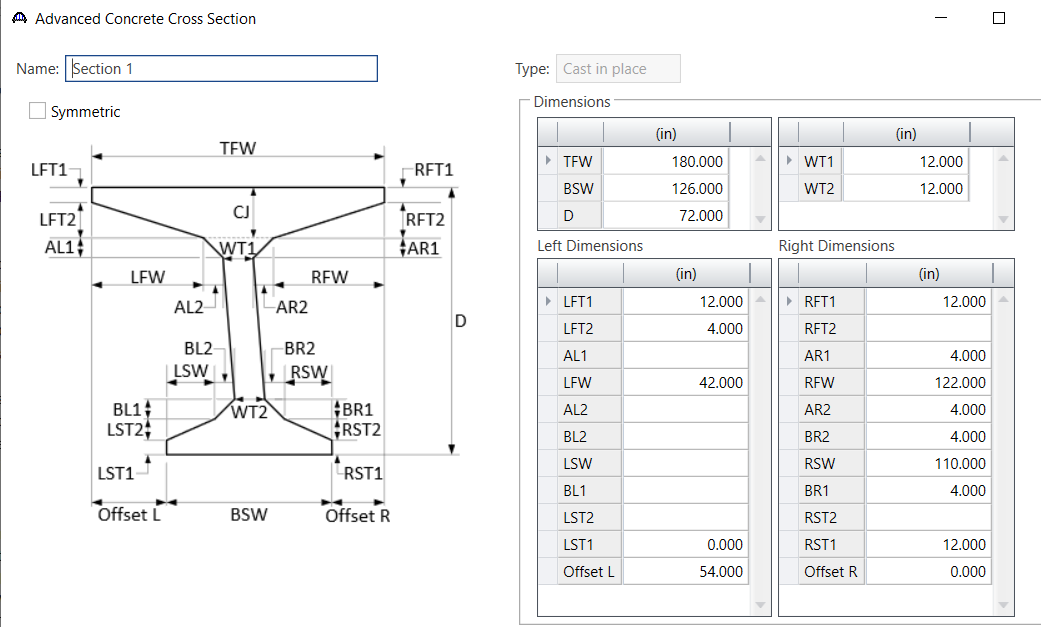 [Speaker Notes: Krisha will present this new feature after this presentation.
New “Advanced Concrete” member alternative for Girder System and Girder Line Structure Definitions.
Member alternative can be RC or PT]
6
BrDR 7.1.0 September 2021
Advanced concrete members
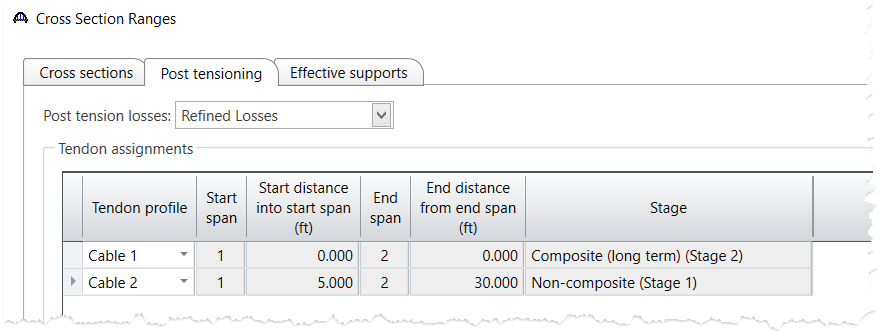 [Speaker Notes: Krisha will present this new feature after this presentation.
New “Advanced Concrete” member alternative for Girder System and Girder Line Structure Definitions.
Member alternative can be RC or PT]
7
BrDR 7.1.0 September 2021
Advanced concrete members
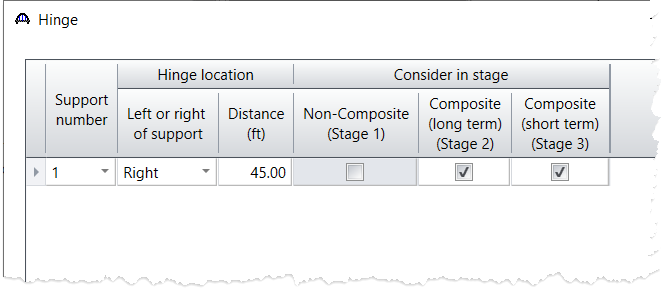 [Speaker Notes: Krisha will present this new feature after this presentation.
New “Advanced Concrete” member alternative for Girder System and Girder Line Structure Definitions.
Member alternative can be RC or PT]
8
BrDR 7.1.0 September 2021
Live load distribution factors for one or two cell box girder bridges
One or two cell standalone structure, not connected to an adjacent structure
One or two cell structure, where the top flange/deck is connected to an adjacent structure and both layers of deck reinforcement are spliced
[Speaker Notes: Allows user to specify if MCB structure definition is attached to an adjacent MCB structure definition and compute LLDF accordingly.]
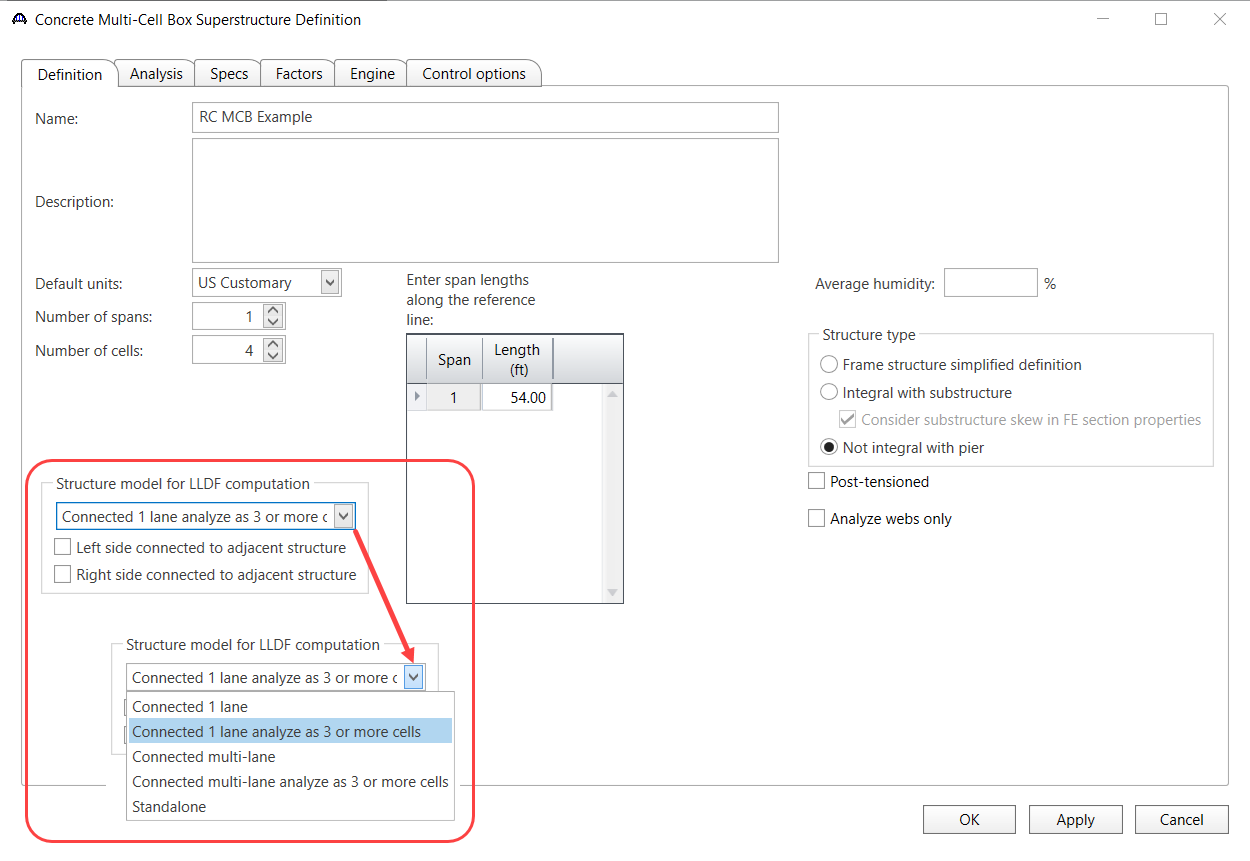 9
[Speaker Notes: Default is “Standalone”, migration of existing data sets to “Standalone”.]
10
BrDR 7.1.0 September 2021
User-defined load distribution to multi-cell box webs
Ability to distribute post-tensioning forces to individual webs by percentages
Ability to specify percent of dead load flexure and shear for individual webs
11
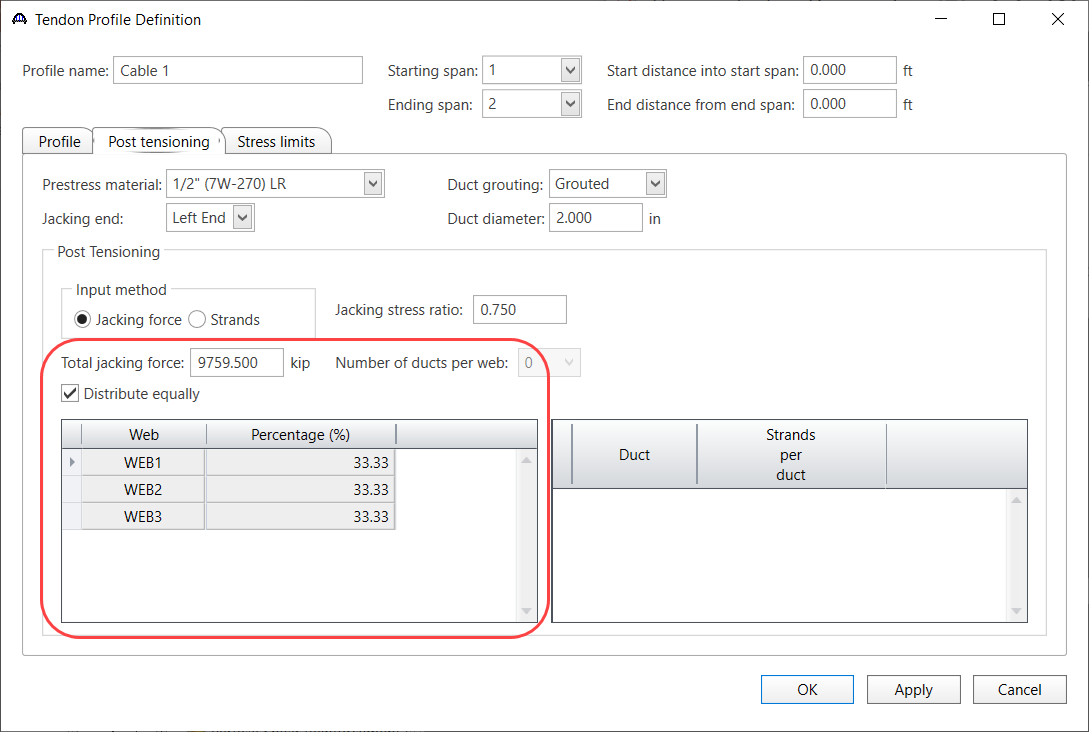 12
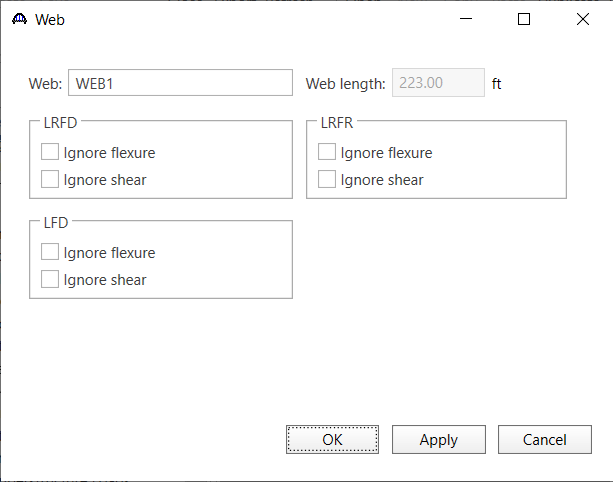 [Speaker Notes: New Web window.]
13
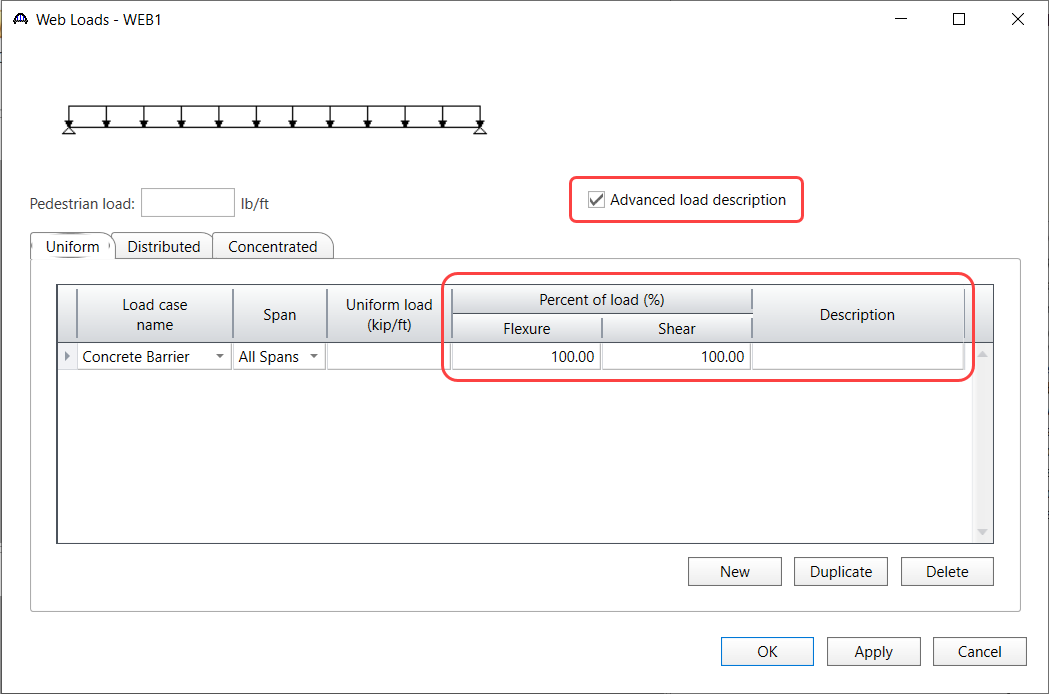 [Speaker Notes: New Web Loads window.]
14
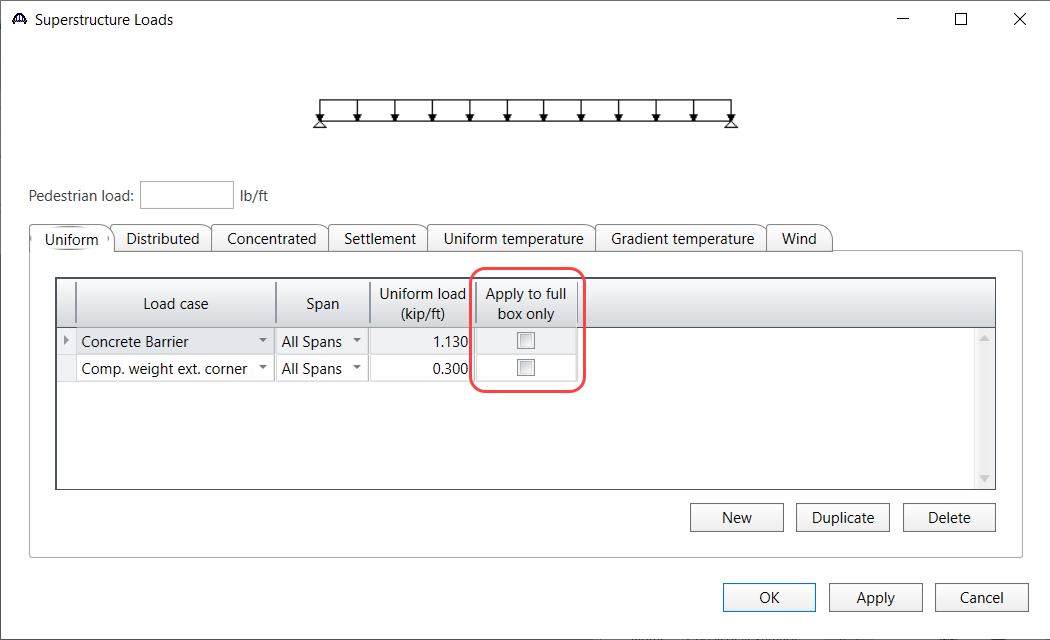 [Speaker Notes: MCB Superstructure Loads window change.]
15
BrDR 7.1.0 September 2021
Ability to specify LRFD resistance factors for tension-controlled post-tensioned concrete sections with bonded strands or tendons
AASHTO LRFD Bridge Design Specifications only provides resistance factors for unbonded strands or tendons
16
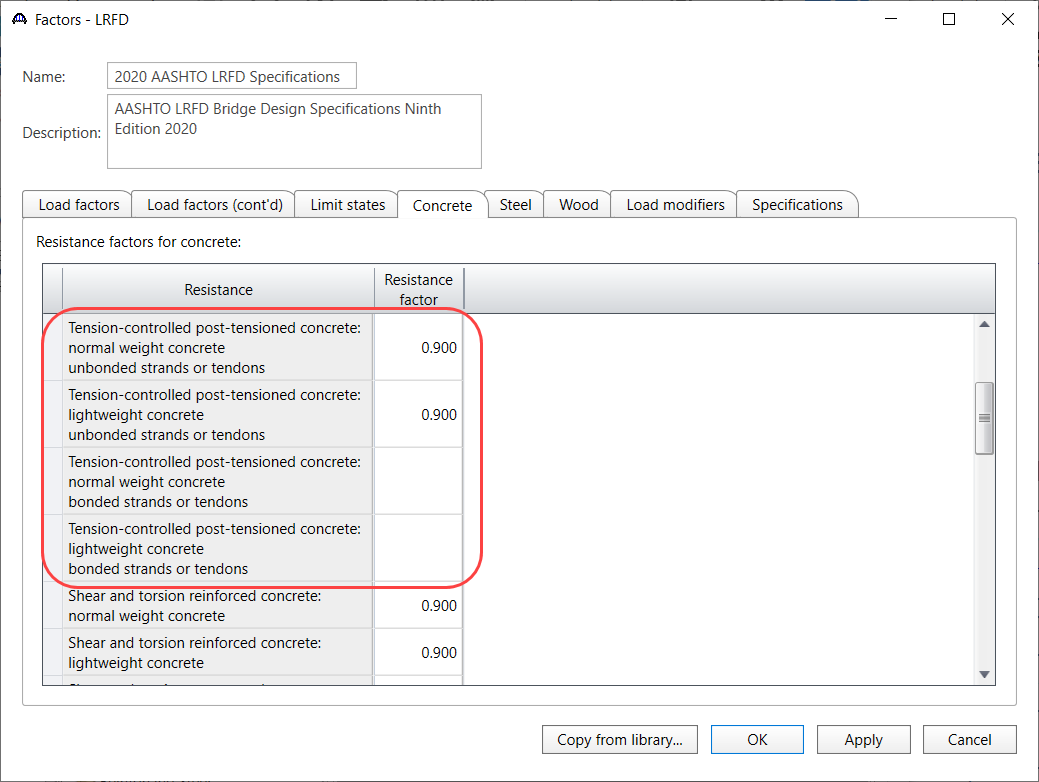 [Speaker Notes: Bonded resistance factors are left blank since they not specified by AASHTO.
If bonded and unbonded tendons used at a location, the smaller resistance factor is used.]
17
BrDR 7.1.0 September 2021
Ability to specify if the exterior web in a multi-cell box bridge should be considered as an interior web when computing live load distribution factors to accommodate widened structures
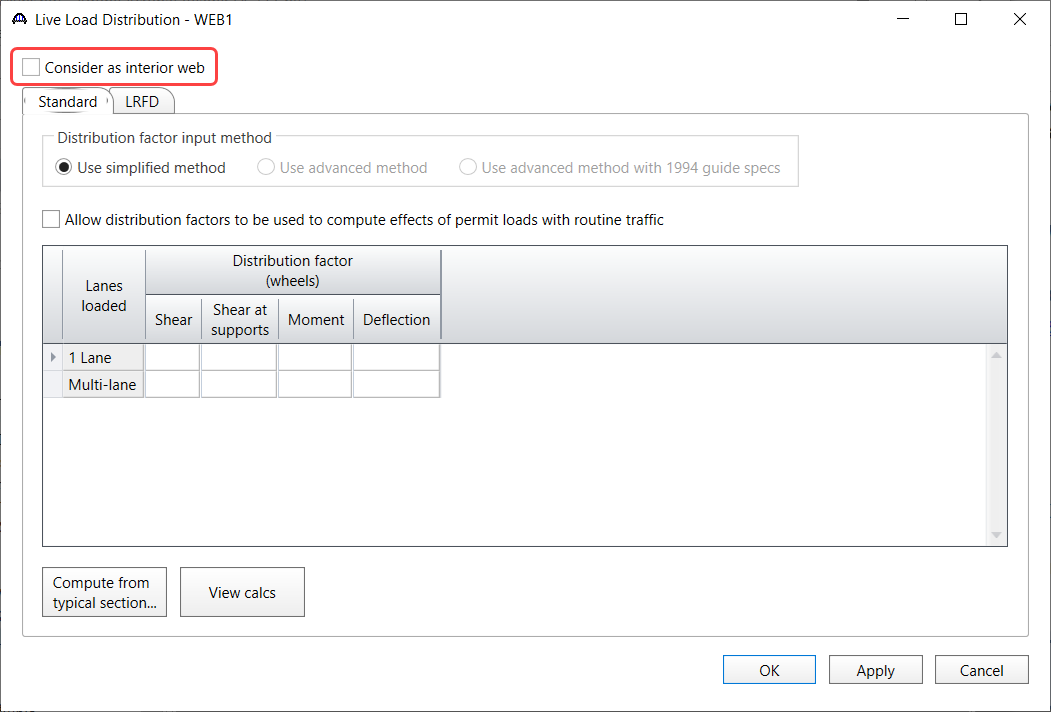 18
BrDR 7.1.0 September 2021
6a. LRFD live load distribution factor applicability ranges – Limit single lane lever rule to multi-lane equation
6b. LRFD live load distribution factor applicability ranges – Limit live load distribution factor values to lever rule value
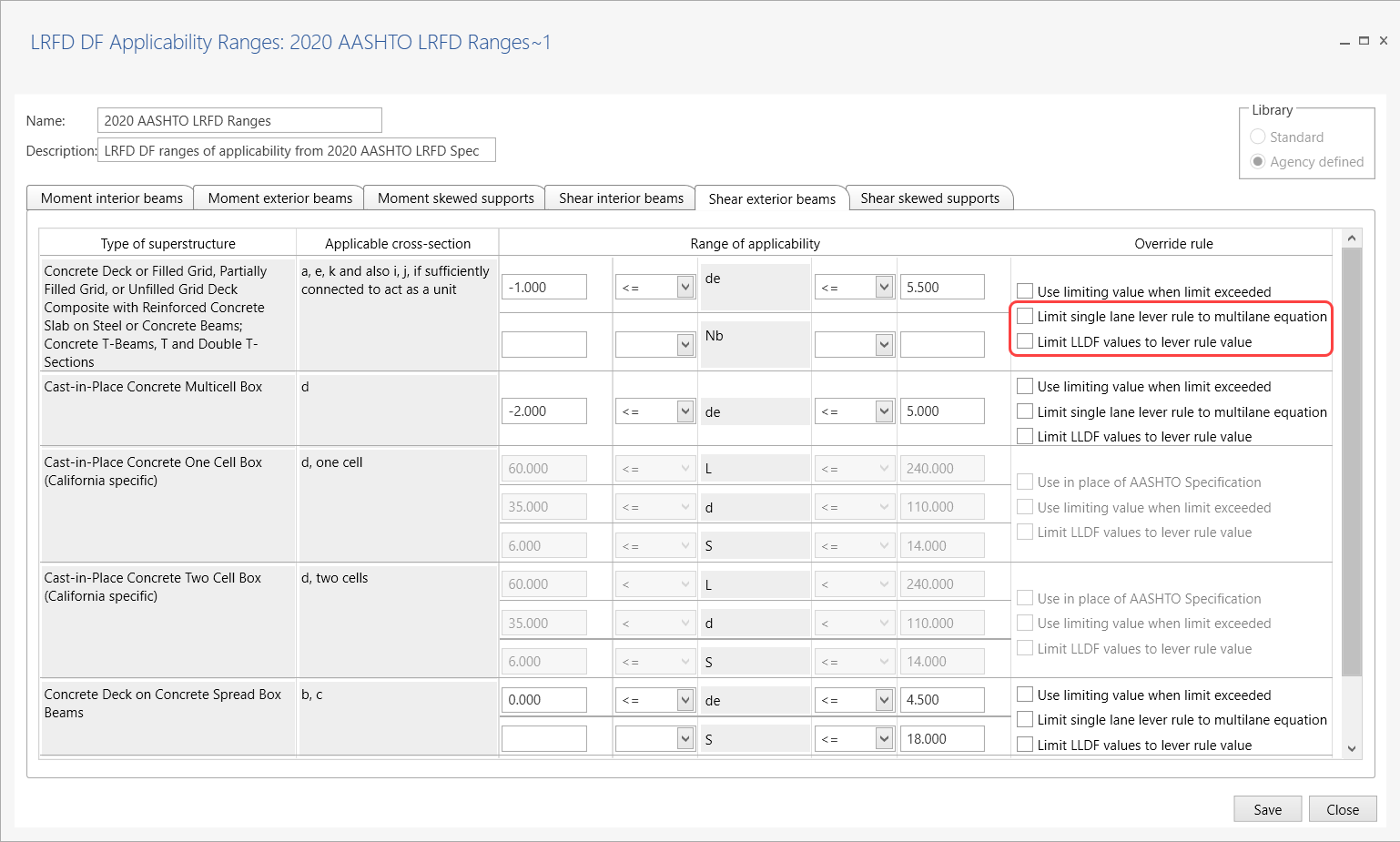 [Speaker Notes: Additional override rules.
#6 is available for exterior beams only.
#6 When Specifications require moment or shear one-lane LLDF on exterior girder to be computed by lever rule and the computed factor is greater than the corresponding multi-lane LLDF computed with the simplified equation, use the multi-lane LLDF in place of the one-lane LLDF.
#7 When the range of applicability is extended, the value established by the AASHTO equation sometimes exceeds the value established by the Lever Rule.  Use the lowest of the value established by Lever Rule or the AASHTO equation.]
19
BrDR 7.1.0 September 2021
6c.  LRFD live load distribution factor applicability ranges – Difference in skew angle between adjacent supports override
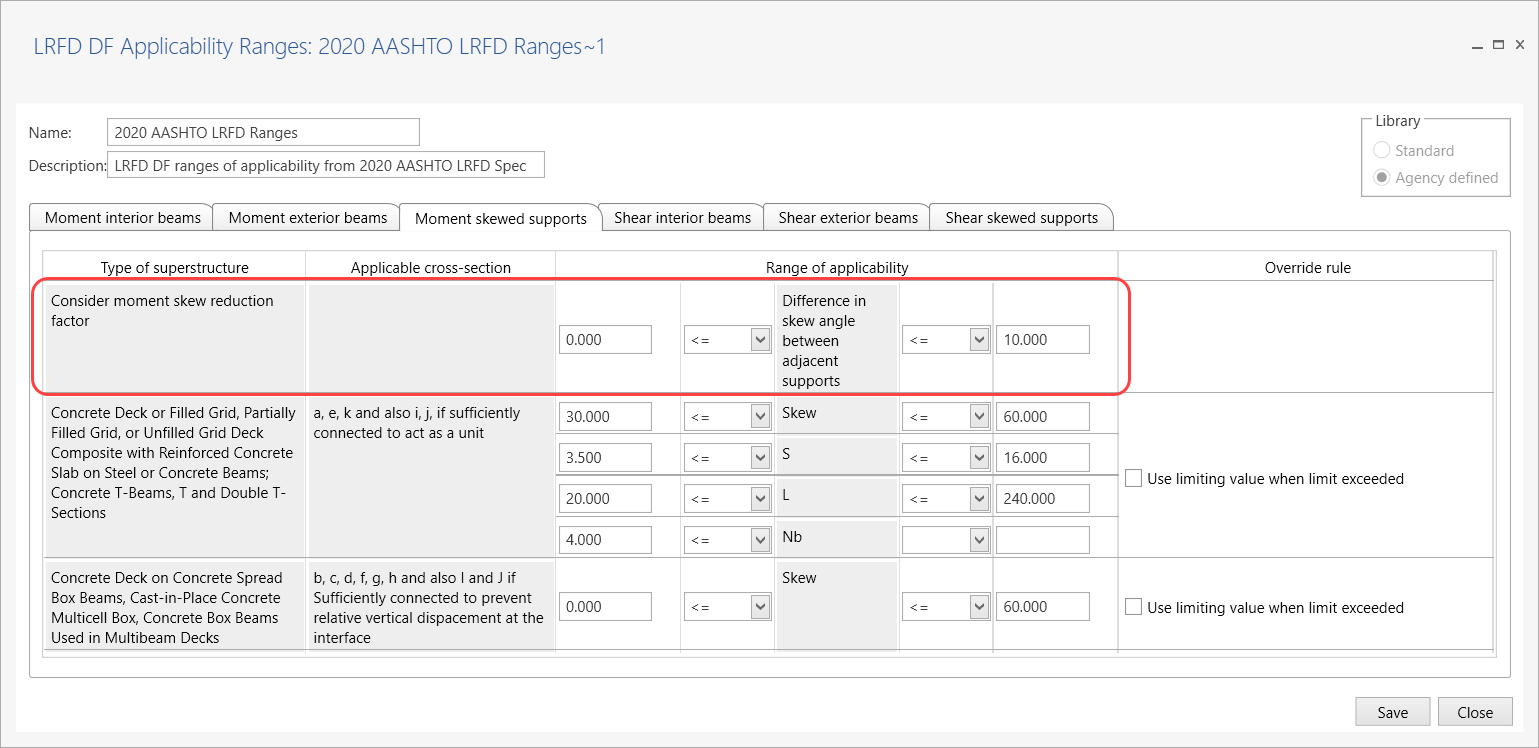 [Speaker Notes: Adjust the range of skew angles considered in LRFD 4.6.2.2.2e to determine when to consider the moment LLDF skew reduction factor.
If the difference in skew angle between adjacent supports is outside the range specified here, the moment reduction factors specified in LRFD Table 4.6.2.2.2e-1 will not be used.]
20
BrDR 7.1.0 September 2021
6d.  LRFD live load distribution factor applicability ranges – Range of applicability for slabs
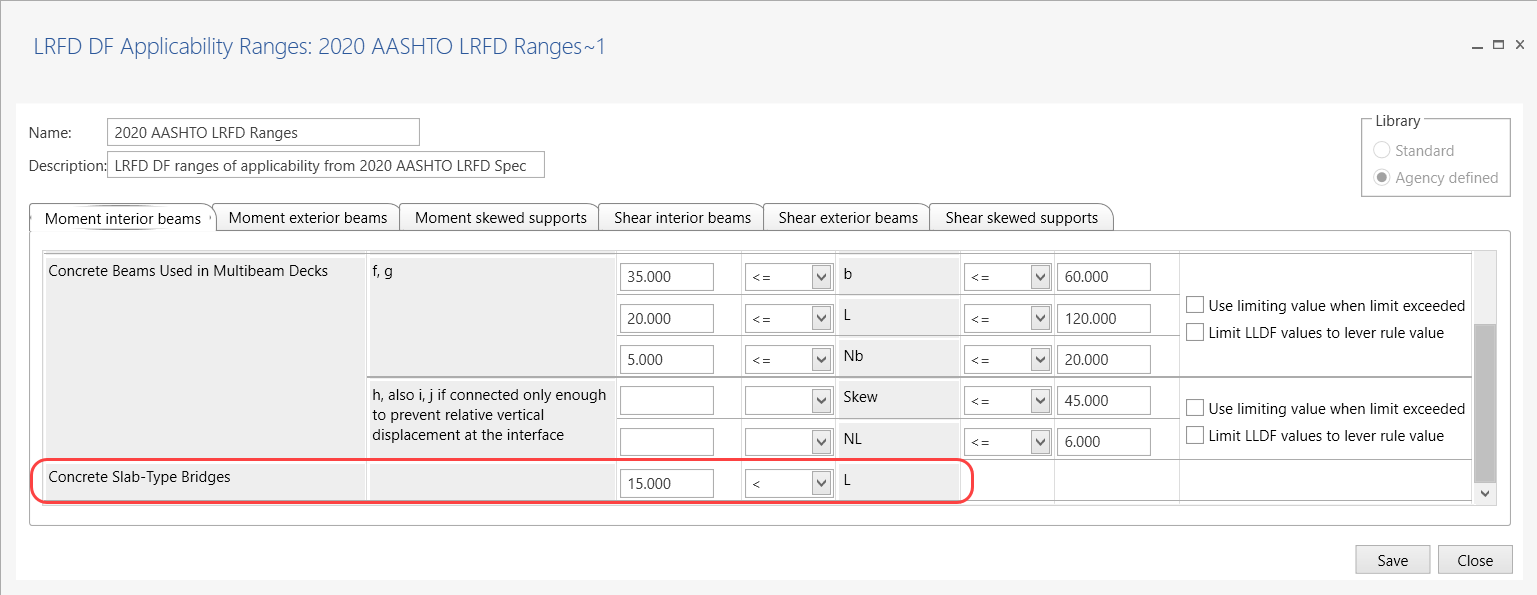 [Speaker Notes: This new row specifies the rule for the span length to determine when LRFD 4.6.2.3 is used.  Previous versions used LRFD 4.6.2.3 for all slab span lengths.
If the span length violates the rule, LRFD 4.6.2.1.3 will be used.]
21
BrDR 7.1.0 September 2021
3D analysis for reinforced concrete and steel superstructures with in-span hinges
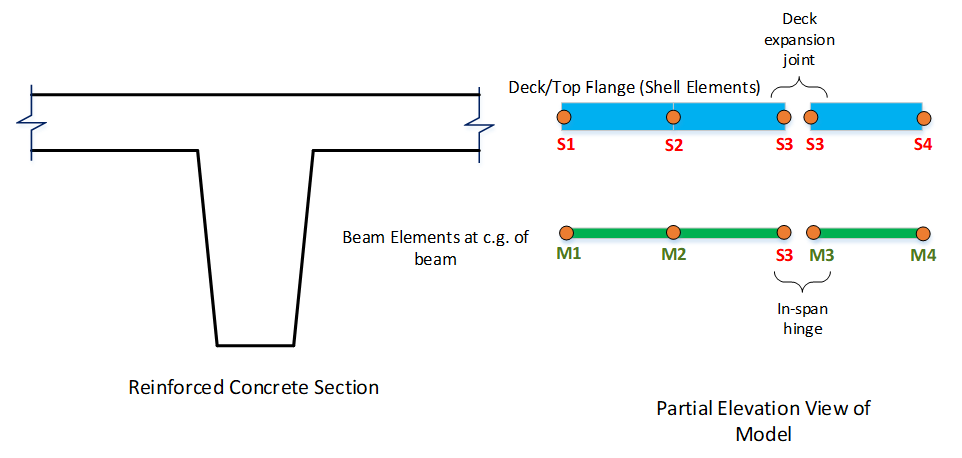 22
BrDR 7.1.0 September 2021
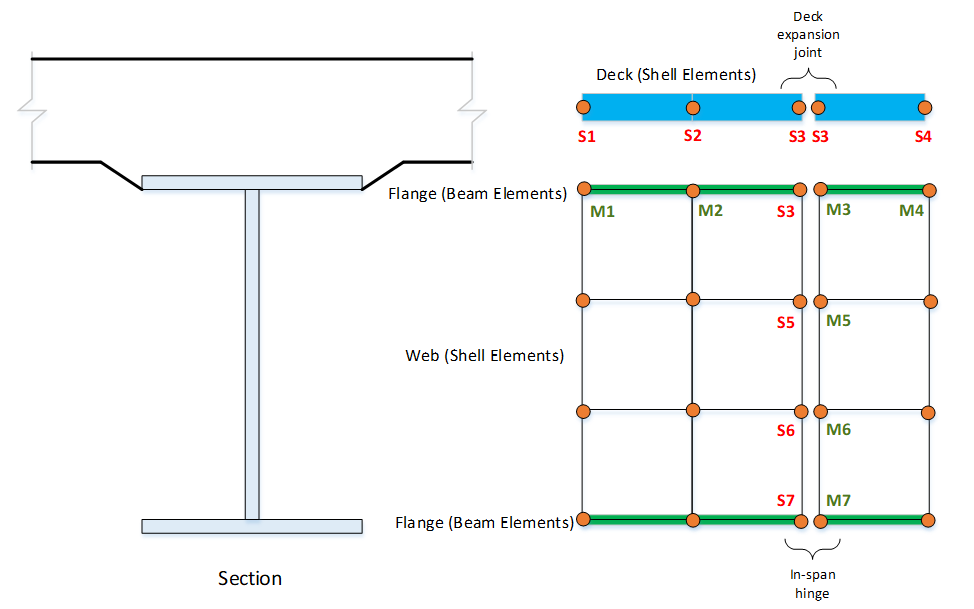 23
BrDR 7.1.0 September 2021
Ability to specify Load Rating Tool’s permit analysis settings
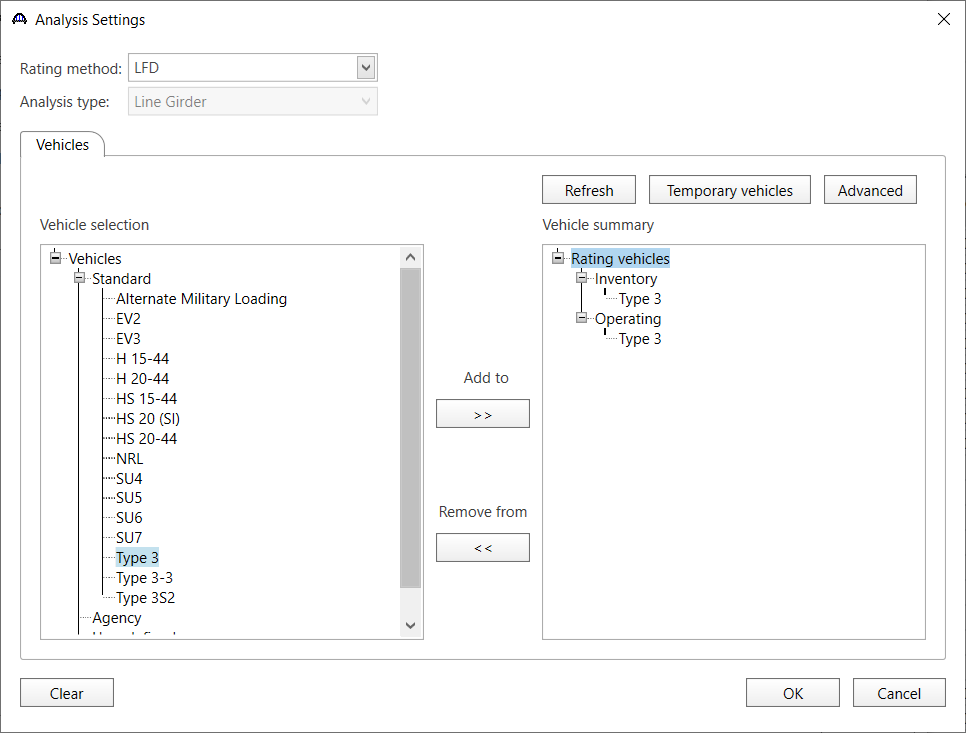 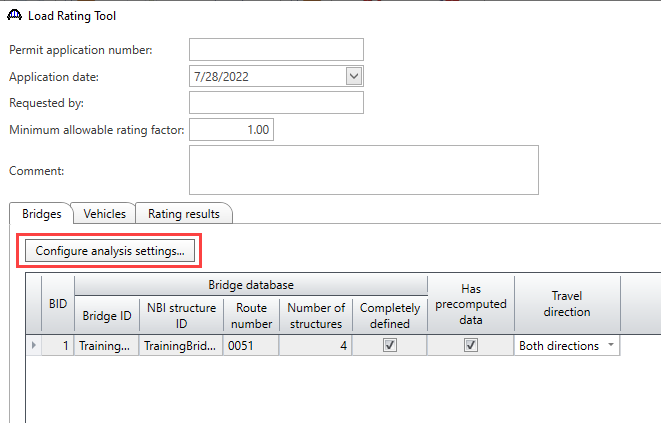 24
BrDR 7.1.0 September 2021
Load Rating Tool – Addition of slab system LFR
Simplified Analysis API for LRFR permit load analysis
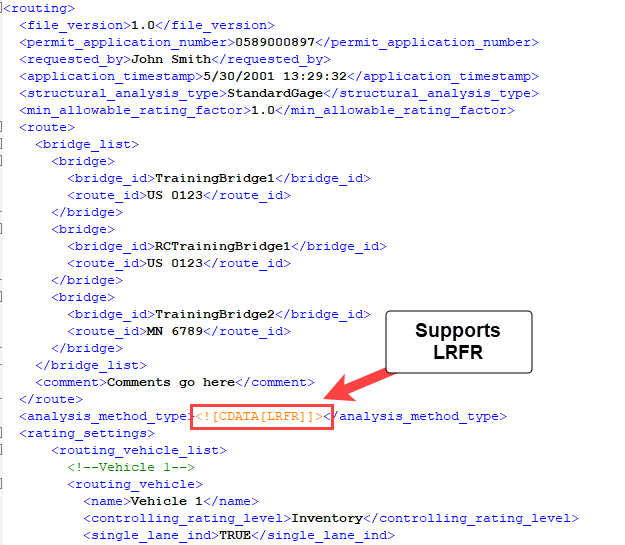 [Speaker Notes: Domain API, Engine API, and Analysis API.]
25
BrDR 7.1.0 September 2021
Ability to specify file paths for various output
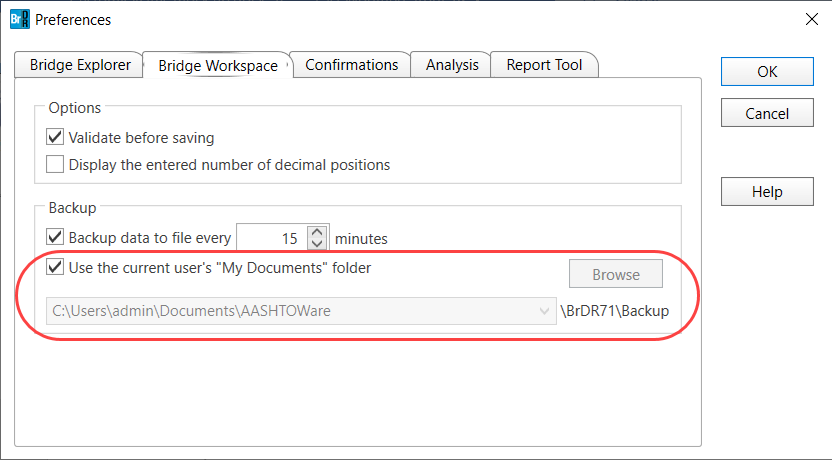 26
27
BrDR 7.1.0 September 2021
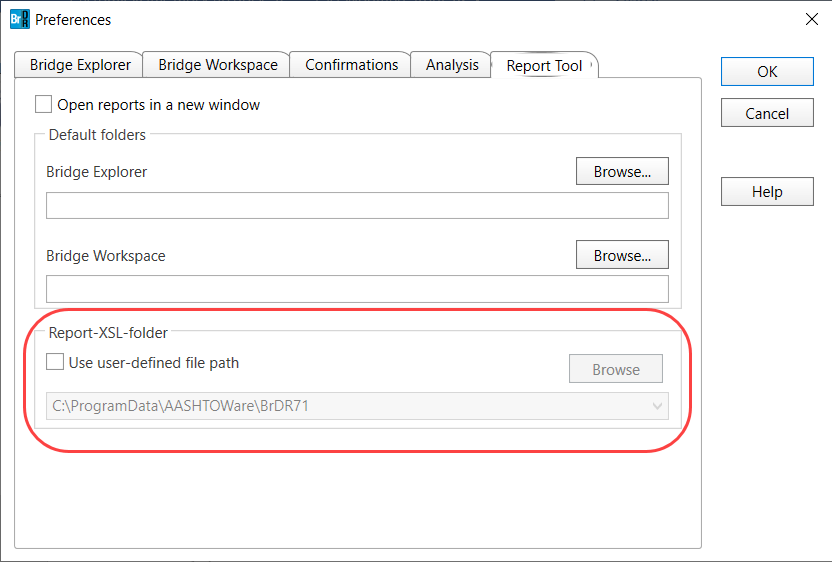 28
BrDR 7.1.0 September 2021
BrM web service integration
Provides a Representational State Transfer (REST) client within BrDR to consume the REST web services provided by BrM 6
All previous AASHTOWare Bridge Integration use cases in the legacy system are supported
No longer required to integrate BrDR and BrM databases
[Speaker Notes: Lindsey will present this new feature later in this session.]
29
BrDR 7.1.0 September 2021
Analysis Results Comparison Tool
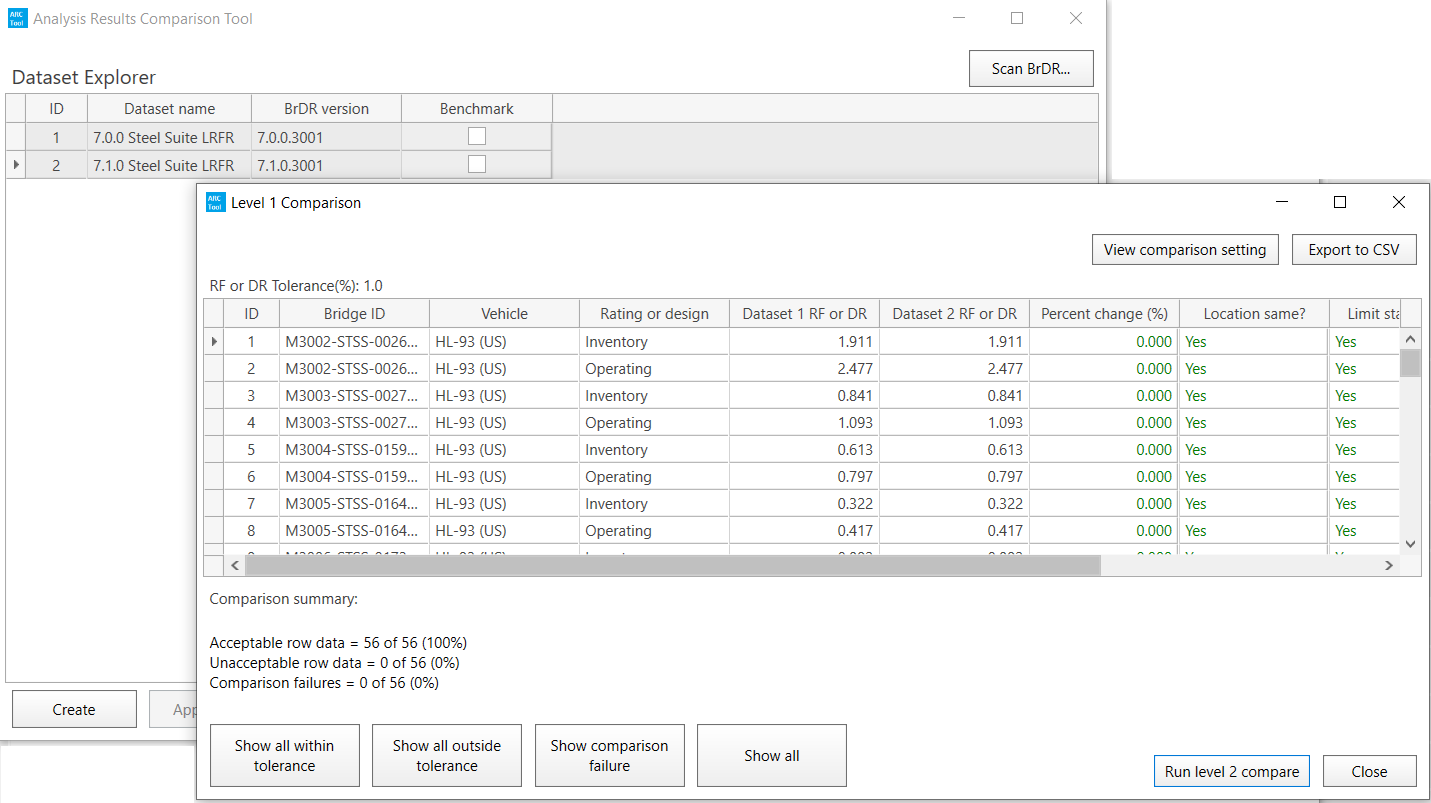 30
BrDR 7.1.0 September 2021
Support Active Directory authentication
Support Oracle container database
API license mechanism
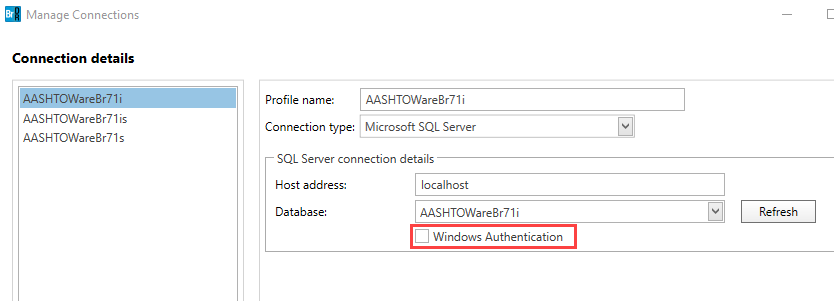 [Speaker Notes: #15 The multitenant architecture enables an Oracle database to function as a multitenant container database (CDB).  All Oracle databases before Oracle Database 12c were non-CDBs.
#16 Improve the BrDR license enforcement mechanism. Move licensing mechanism from the UI to the BrDR API. To prevent use of the BrDR API after the license has expired.]
31
BrDR 7.1.1 November 2021
Critical bug fixes
32
BrDR 7.2.0 February 2022
Prestressed Concrete Design Tool – Phase 2 Enhancements
Steel Plate Girder Design Tool
Load Rating Tool – LRFR multi-girder superstructures, multi-cell box, slab system
Data exchange via IFC Bridge data standard
33
BrDR 7.2.0 February 2022
Prestressed Concrete Design Tool – Phase 2 Enhancements
1a.  Girder system and girder line entry
1b.  Schematics
1c.  Prestress Tee Beams
1d.  Additional strand configurations
1e.  Stability checks for transport
34
BrDR 7.2.0 February 2022
1a.  Girder system entry
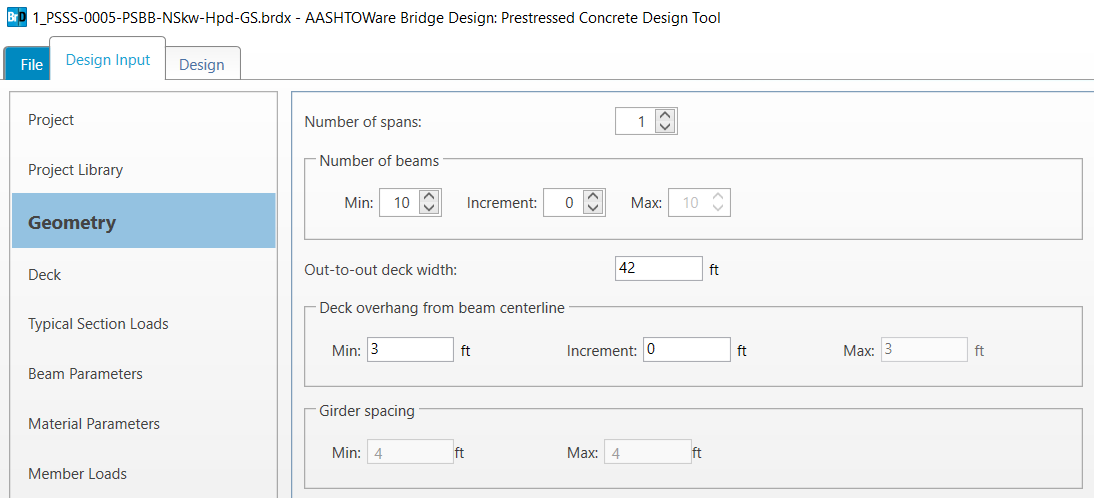 35
BrDR 7.2.0 February 2022
1b.  Schematics
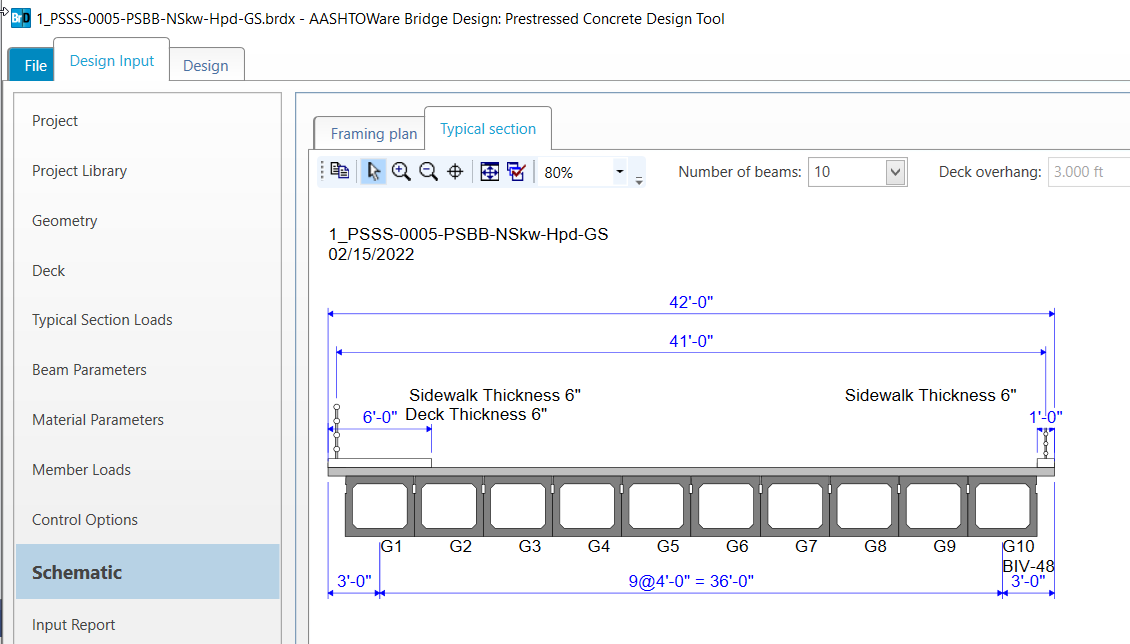 36
BrDR 7.2.0 February 2022
1c.  Prestress Tee Beams
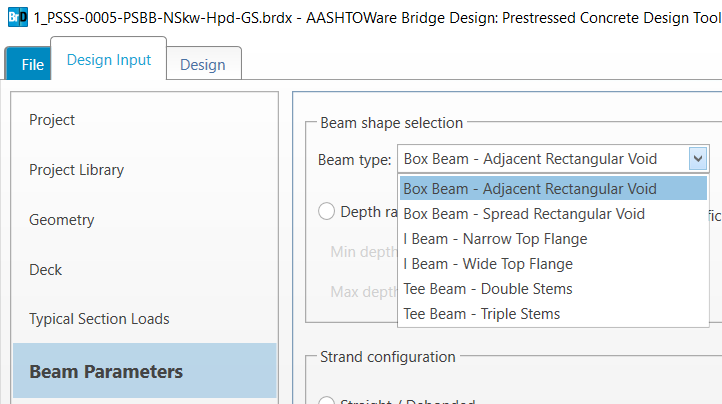 37
BrDR 7.2.0 February 2022
1d.  Additional strand configurations
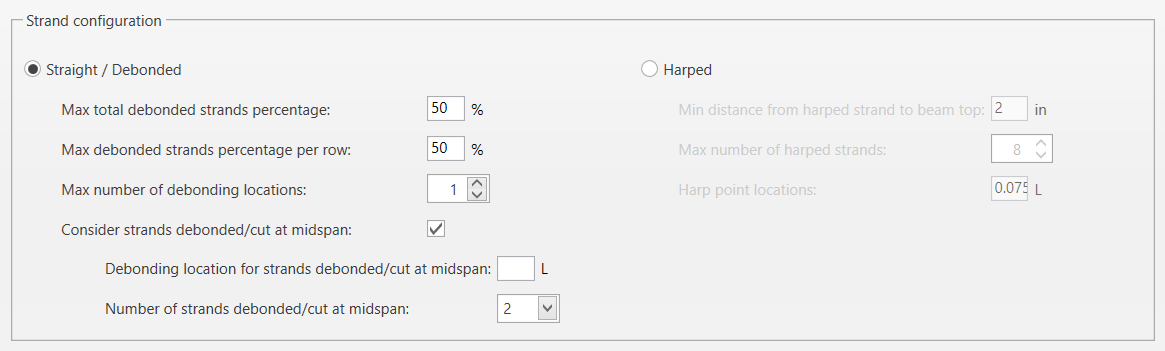 38
BrDR 7.2.0 February 2022
1e.  Stability checks for transport
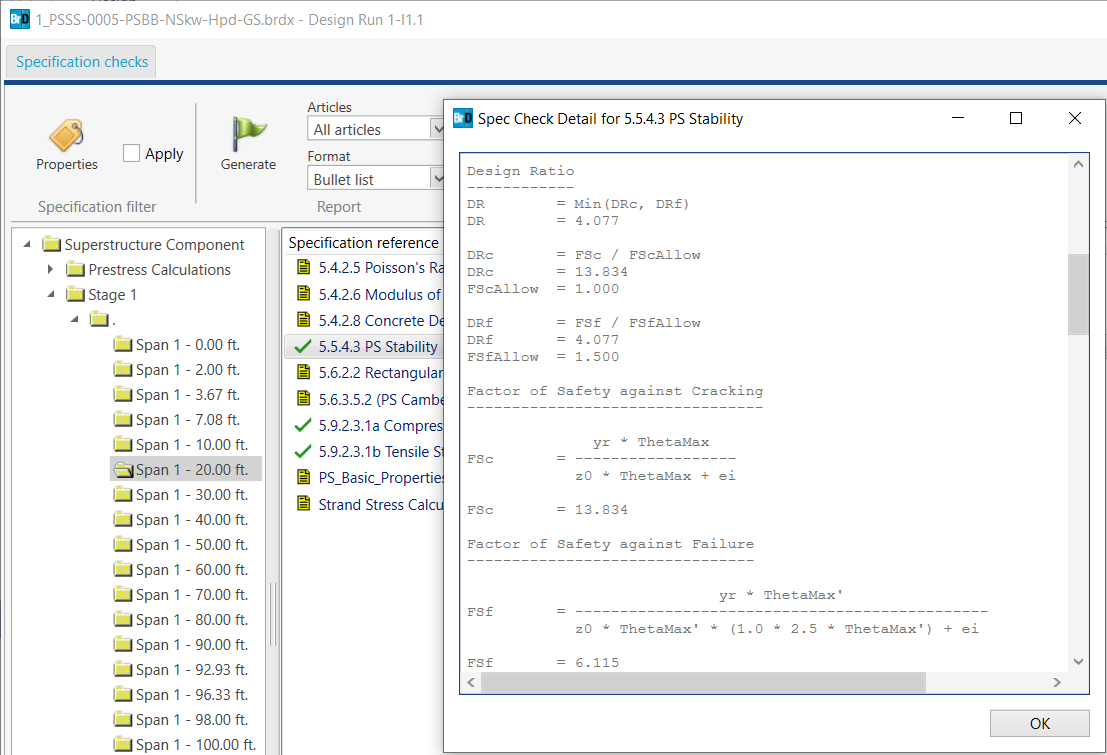 39
BrDR 7.2.0 February 2022
Steel Plate Girder Design Tool
		2a. Steel plate girders, hybrid girders
		2b. Control options
		2c. Shear connector design
		2d. Final design specification checking report 
		2e. Beam profile schematic
40
BrDR 7.2.0 February 2022
2a. Steel plate girders, hybrid girders
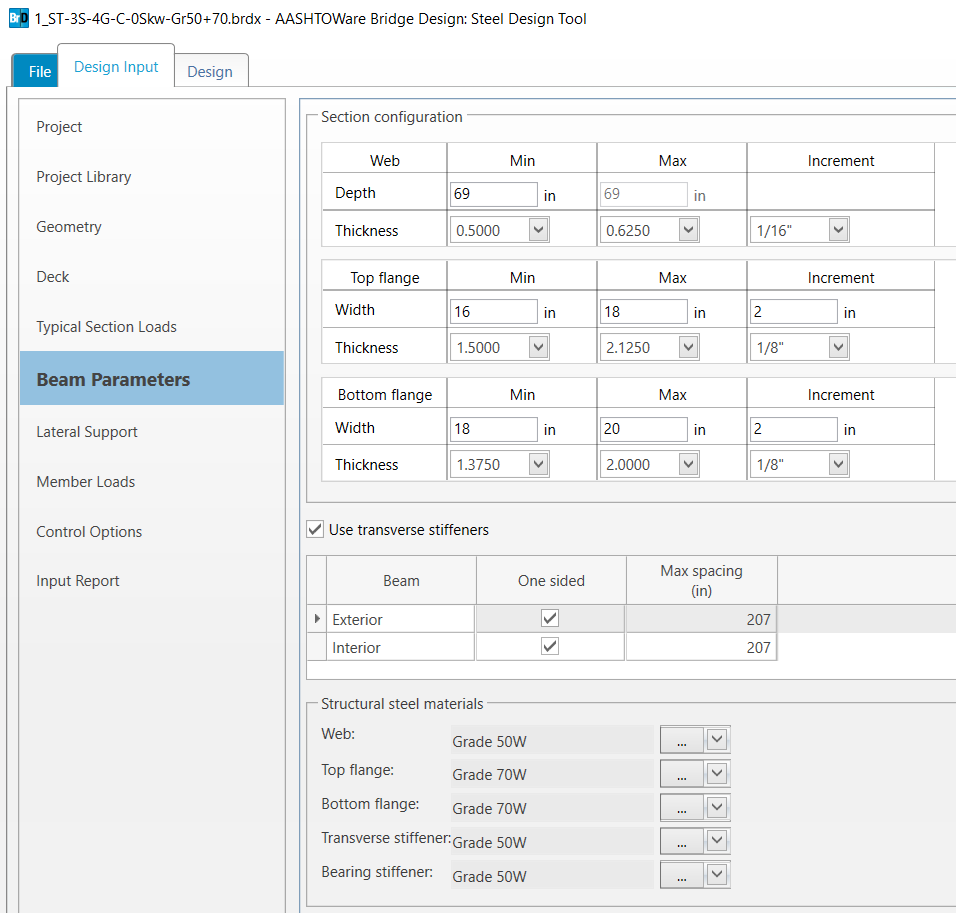 41
BrDR 7.2.0 February 2022
2b. Control options
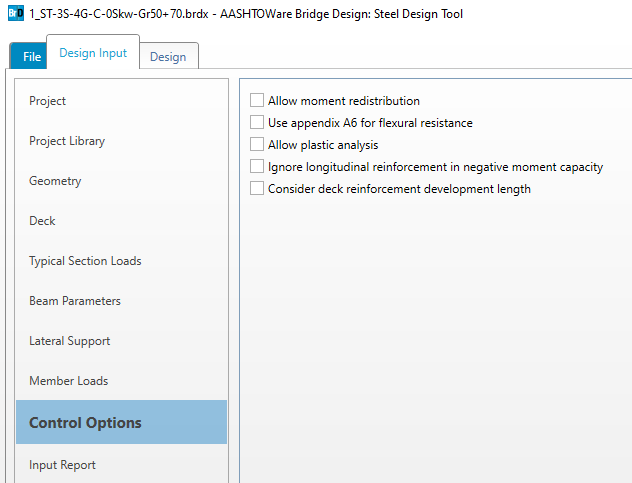 42
BrDR 7.2.0 February 2022
2c. Shear connector design
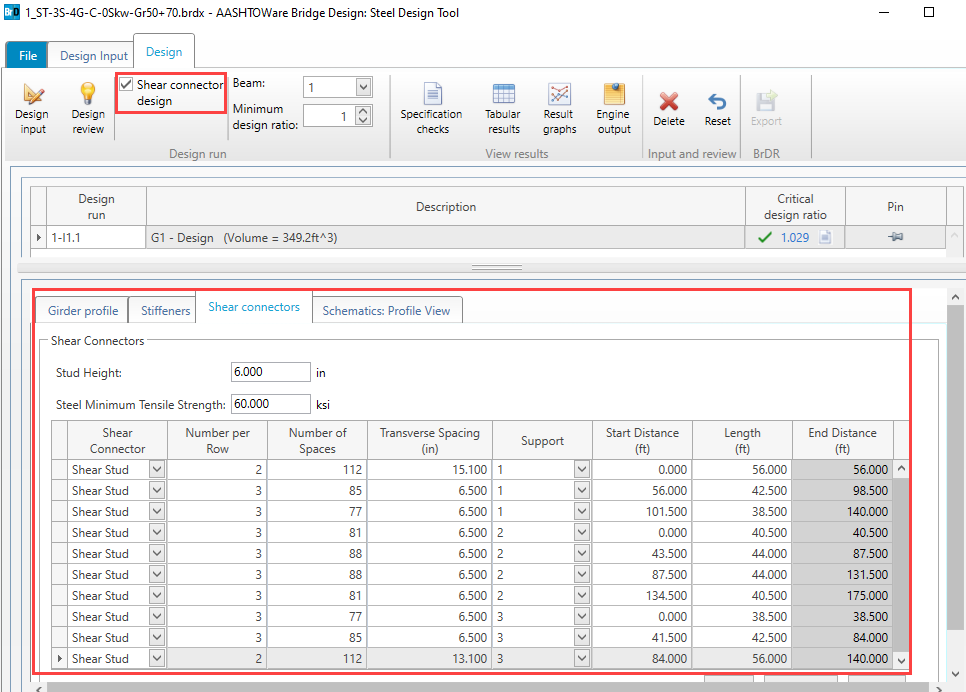 43
BrDR 7.2.0 February 2022
2d. Detailed final design specification checking report
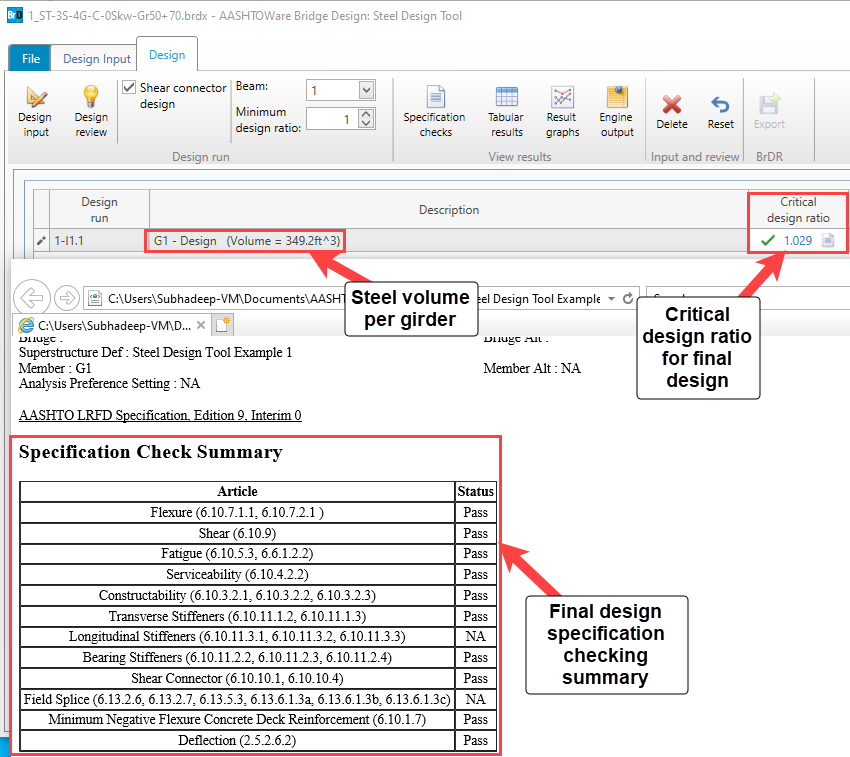 44
BrDR 7.2.0 February 2022
2e. Beam profile schematic
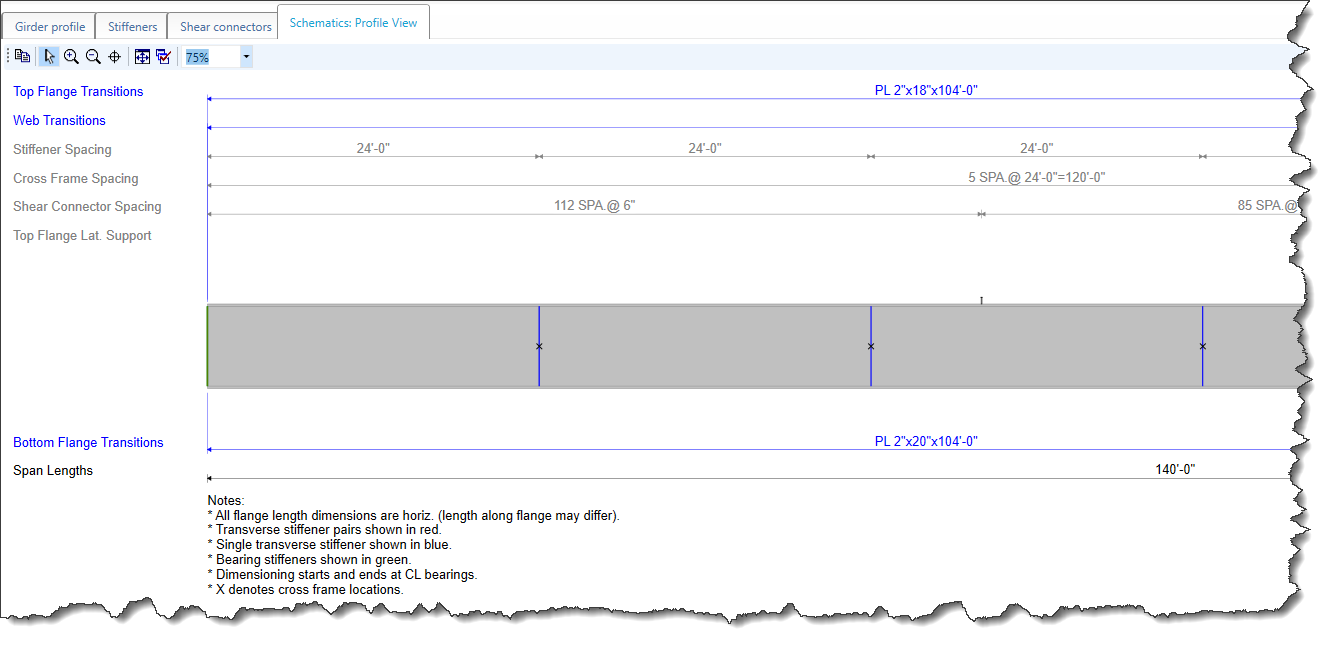 45
BrDR 7.2.0 February 2022
Load Rating Tool – LRFR multi-girder superstructures, multi-cell box, slab system
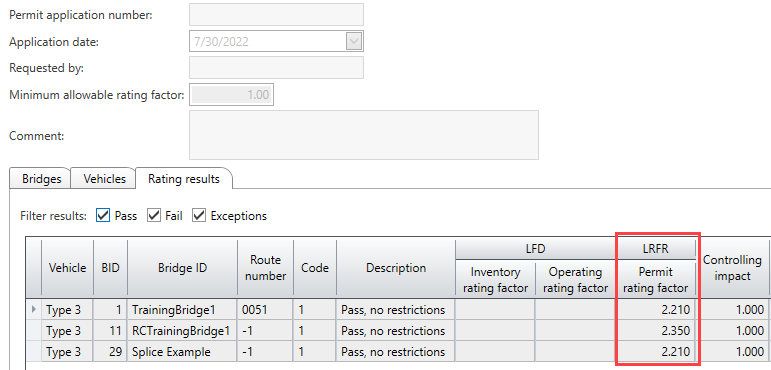 46
BrDR 7.2.0 February 2022
Data exchange via IFC Bridge data standard
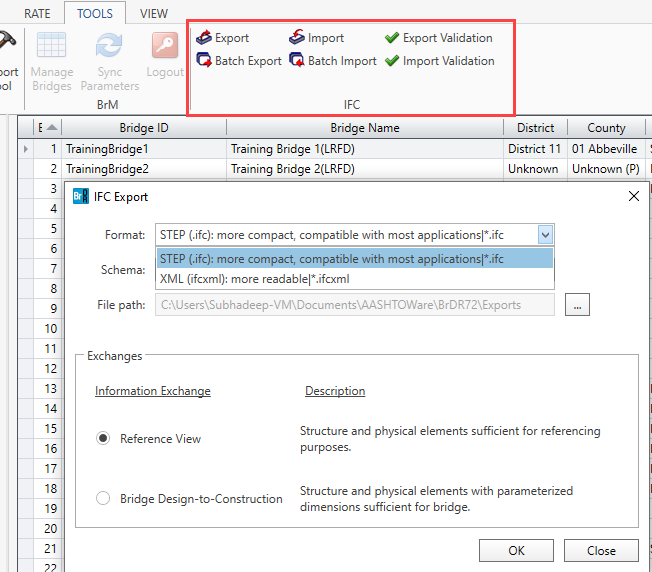 [Speaker Notes: AASHTO Administrative Resolution AR-1-19 Title: “Adoption of Industry Foundation Classes (IFC) Schema as the Standard Data Schema for the Exchange of Electronic Engineering Data”.]
47
Questions?